Lage national
22.10.2021
Überblick Kennzahlen
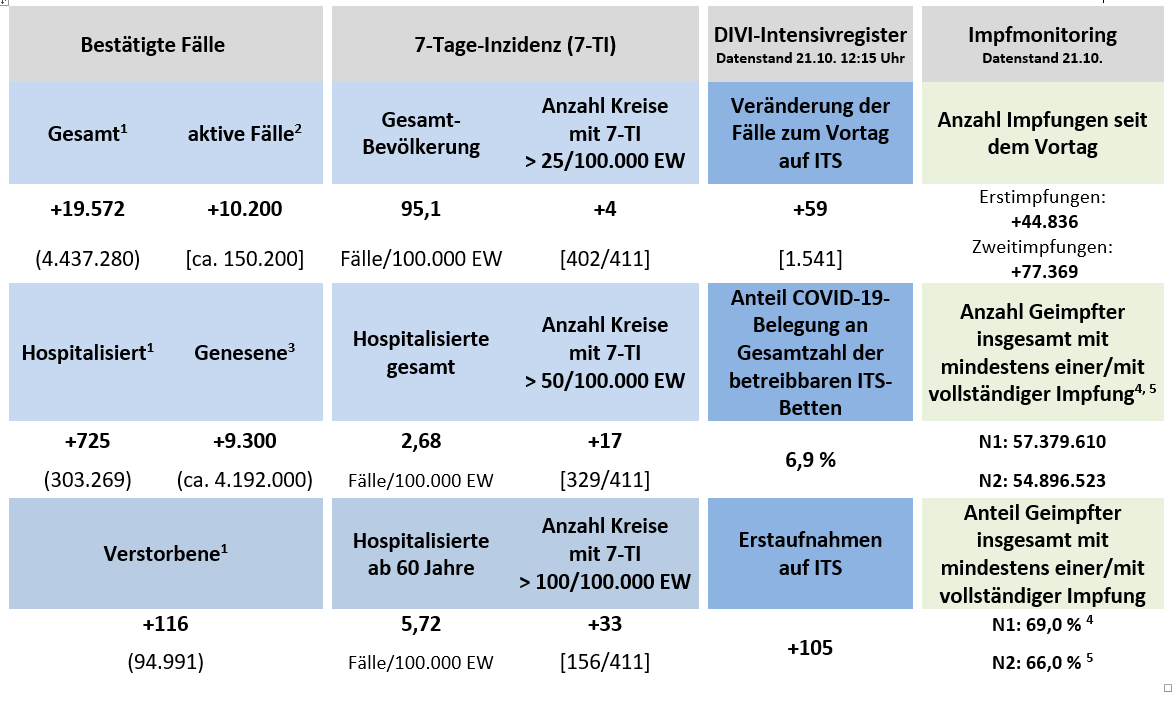 22.10.2021
2
[Speaker Notes: Quelle: Lagebericht (aktuelle Automatisierung)]
Verlauf der 7-Tage-Inzidenz der Bundesländer
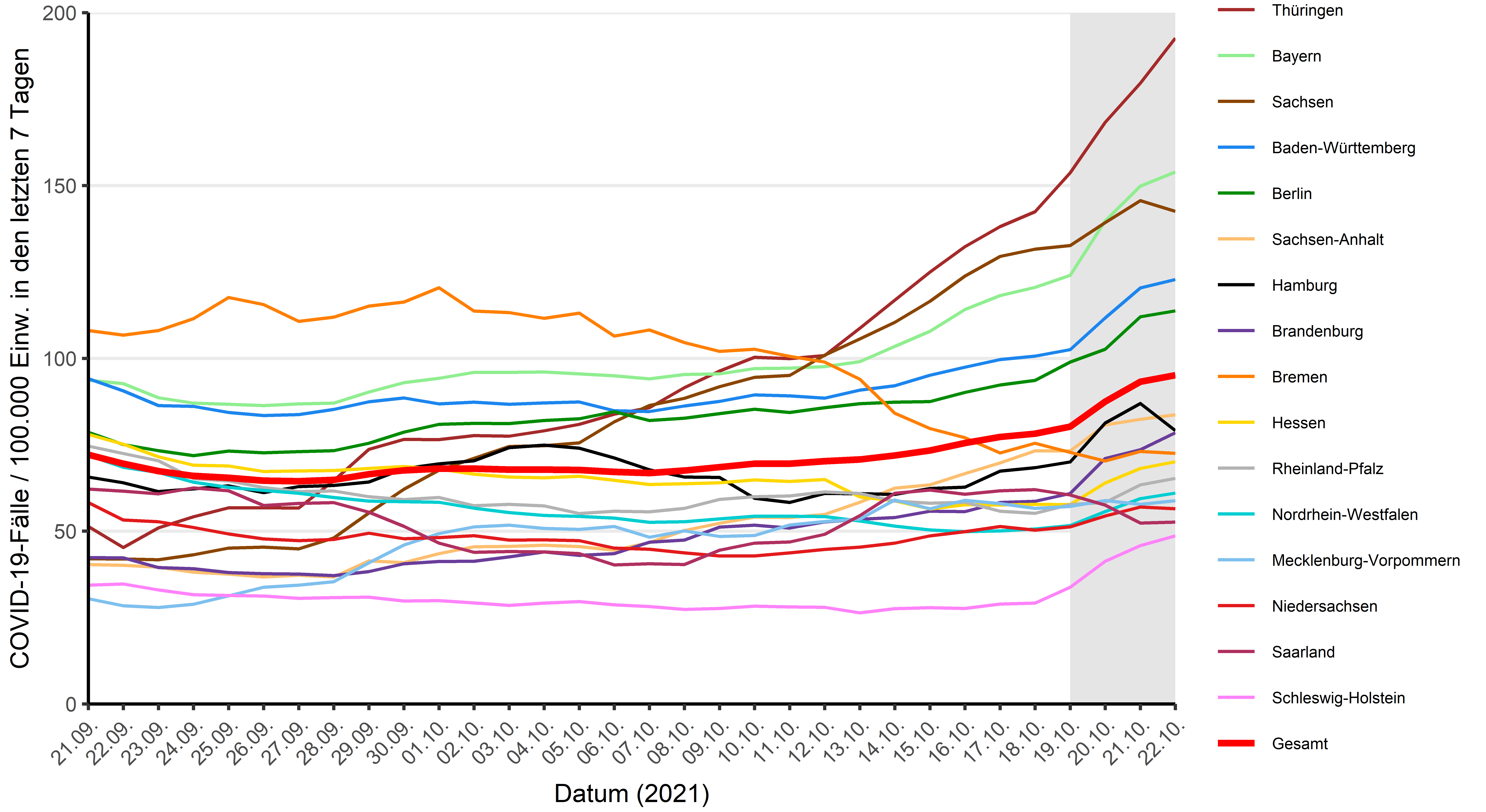 22.10.2021
3
[Speaker Notes: Quelle: Datei BL_Grafik_Meldedatum_Cube_XX-YY-2021 im Tagesordner oder im Automatisierungsordner als png, wobei bei er ersteren Datei auch eine Grenze bei 50/100.000 eingezeichnet ist (bzw. bei 25/100.000 bei niedrigen Fallzahlen)]
Geografische Verteilung 7-Tage-Inzidenz nach Landkreis
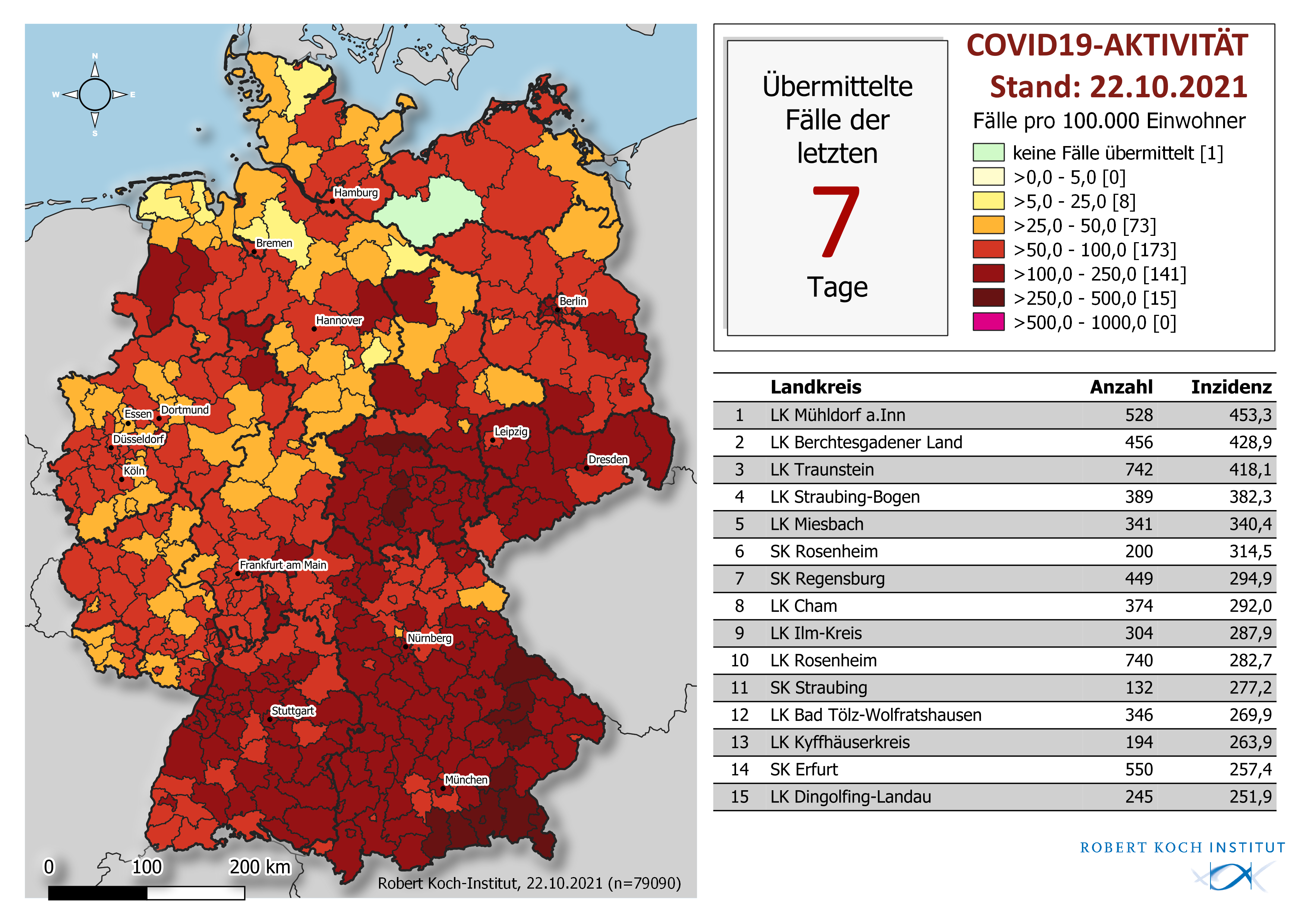 22.10.2021
4
[Speaker Notes: Quelle: Lagebericht (Automatisierung)]
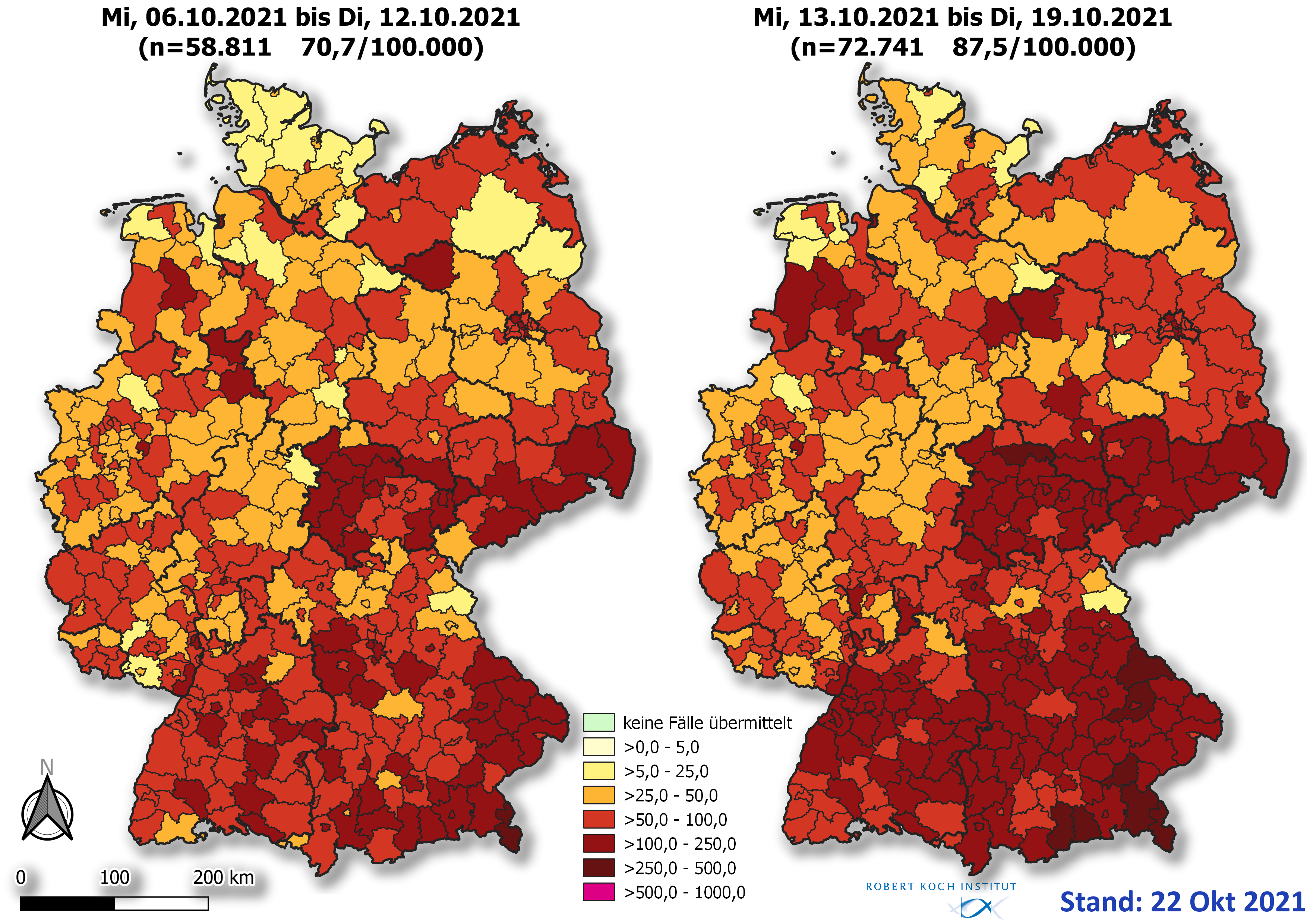 22.10.2021
5
Adjustierte Hospitalisierungsinzidenz (Wochenbericht)
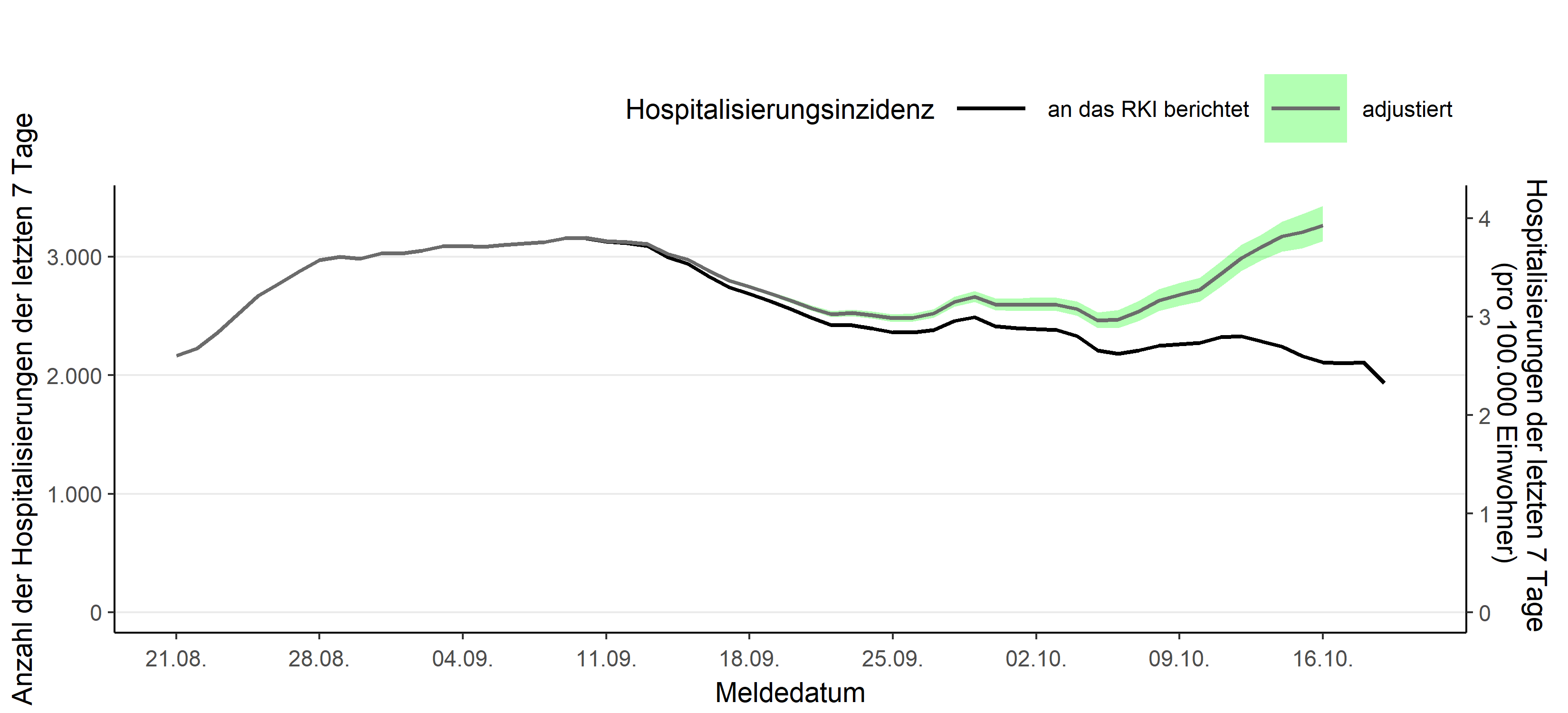 22.10.2021
6
7-Tage-Hospitalisierungsinzidenz nach Altersgruppen
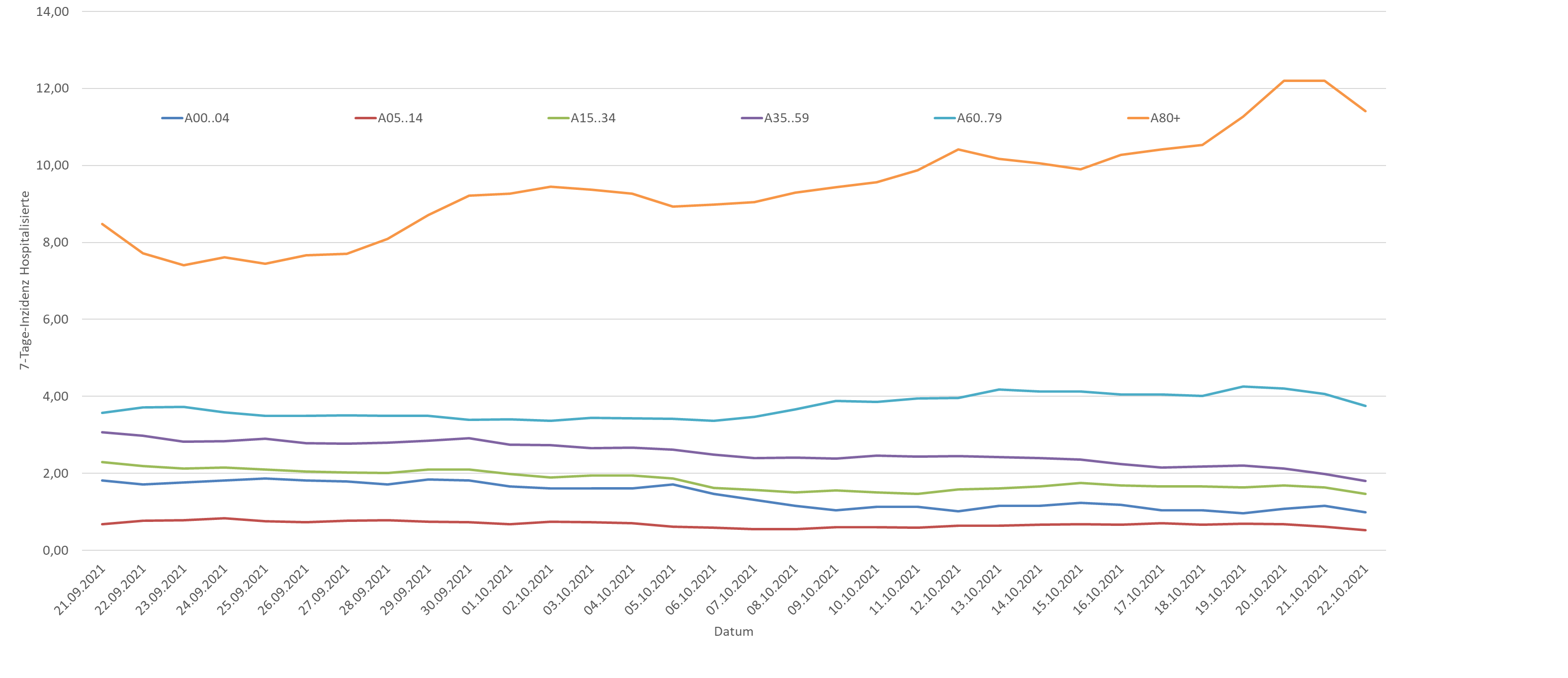 22.10.2021
7
Sterbefallzahlen Deutschland
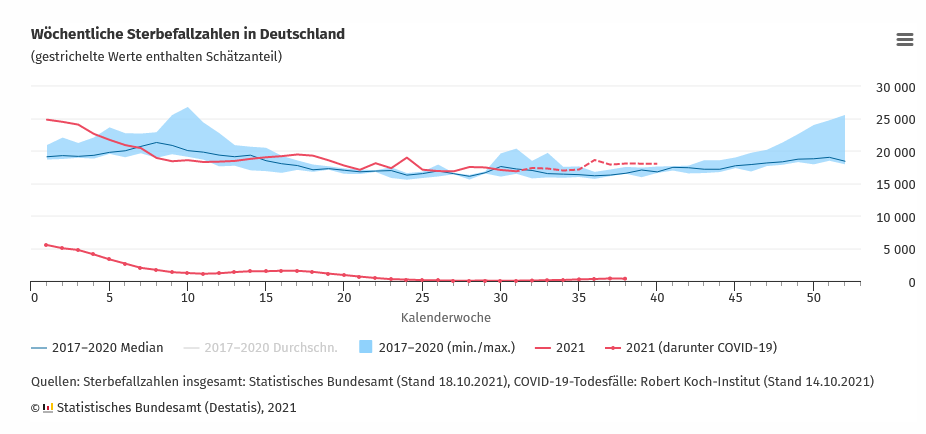 22.10.2021
8
[Speaker Notes: Quelle: https://www.destatis.de/DE/Themen/Querschnitt/Corona/Gesellschaft/bevoelkerung-sterbefaelle.html, Datei ist als PNG-Format downloadbar]
Excess mortality (EURO-MOMO-Bericht 2021-42)
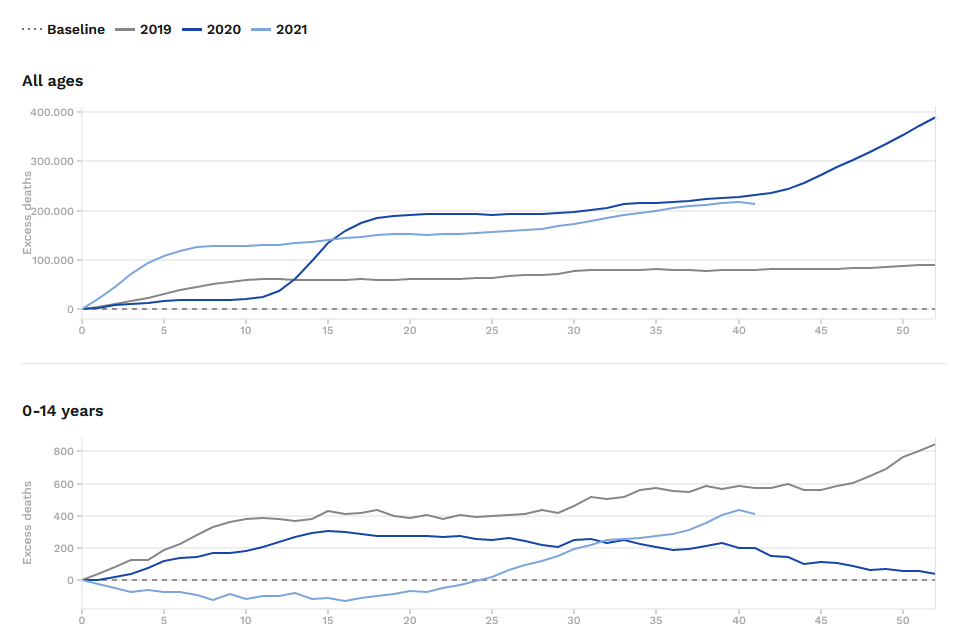 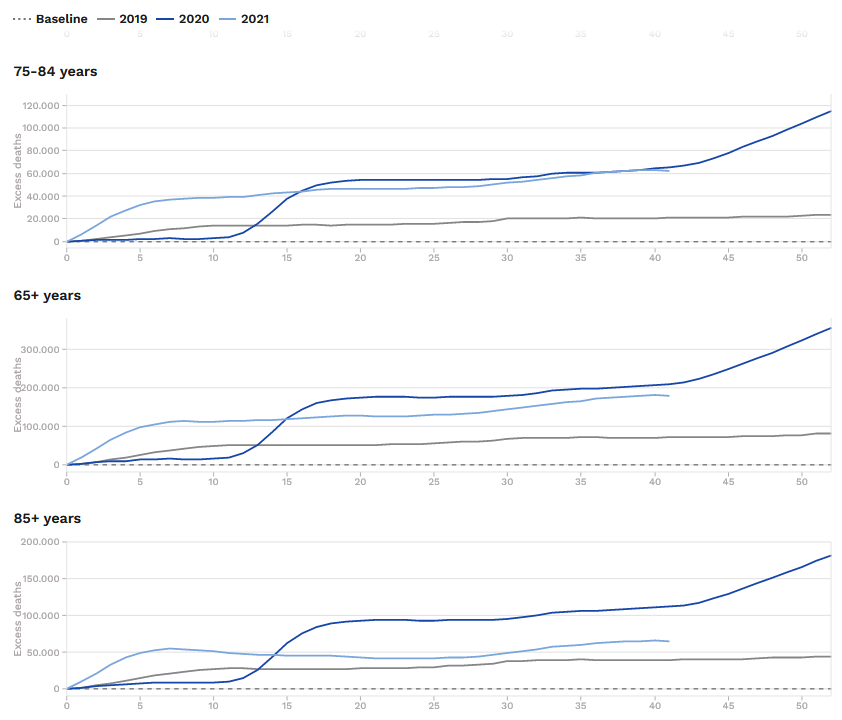 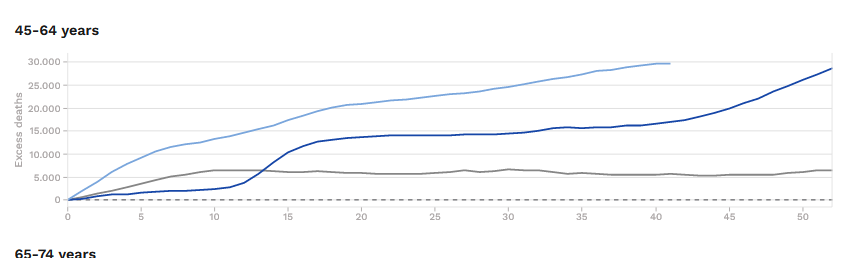 22.10.2021
9